Message Evaluation and Testing ServiceUser Guide
edx@cdc.gov
MVPS Support Team
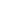 Table of Contents
Introduction to MVPS
Overview of MVPS and METS
A system that validates and processes nationally notifiable disease (NND) case notification messages sent by jurisdictions and provisions the data to CDC programs.
Message Validation, Processing, and Provisioning System (MVPS)
Message Evaluation and Testing Service (METS)
A tool that validates and provides feedback on messages that will be submitted to MVPS based on required standards.
Streamlined Data Collection
Data Collaboration
Timely and Accurate Data
MVPS Drivers
The system will allow CDC programs to analyze health-related data, including electronic health record data, to further the agency’s public health goals.
The system will provide submitting jurisdictions the ability to view the data they have submitted and identify data quality issues.
MVPS reduces the number of systems processing data at CDC and allow for streamlined message processing from jurisdictions to CDC.
Components of MVPS
Message Evaluation and Testing Service (METS):
Tool that validates and provides feedback on messages that will be submitted to MVPS based on required standards
1
Processing Database:
Integration engine that parses, validates, and stores messages/files
2
MVPS Dashboard:
Dashboard that allows jurisdictions to identify notifications that have been received by MVPS and corresponding validation results
3
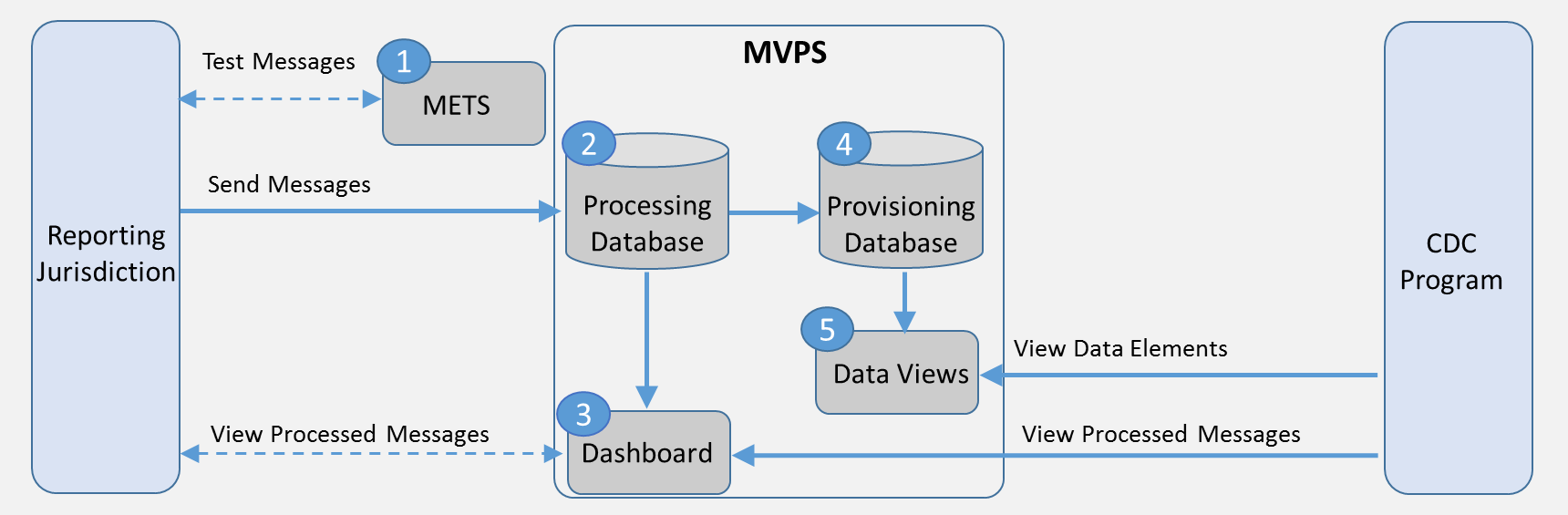 Provisioning Database: 
Database management system that enables provisioning of HL7 data for use by CDC programs
4
5
Data Views: 
Views that limit users to data for the conditions and jurisdictions they are authorized to access
MVPS Common Terminology
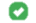 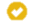 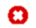 METS Orientation
METS Landing Page
METS Landing Page
METS is publically available and may be accessed at https://mets.cdc.gov.
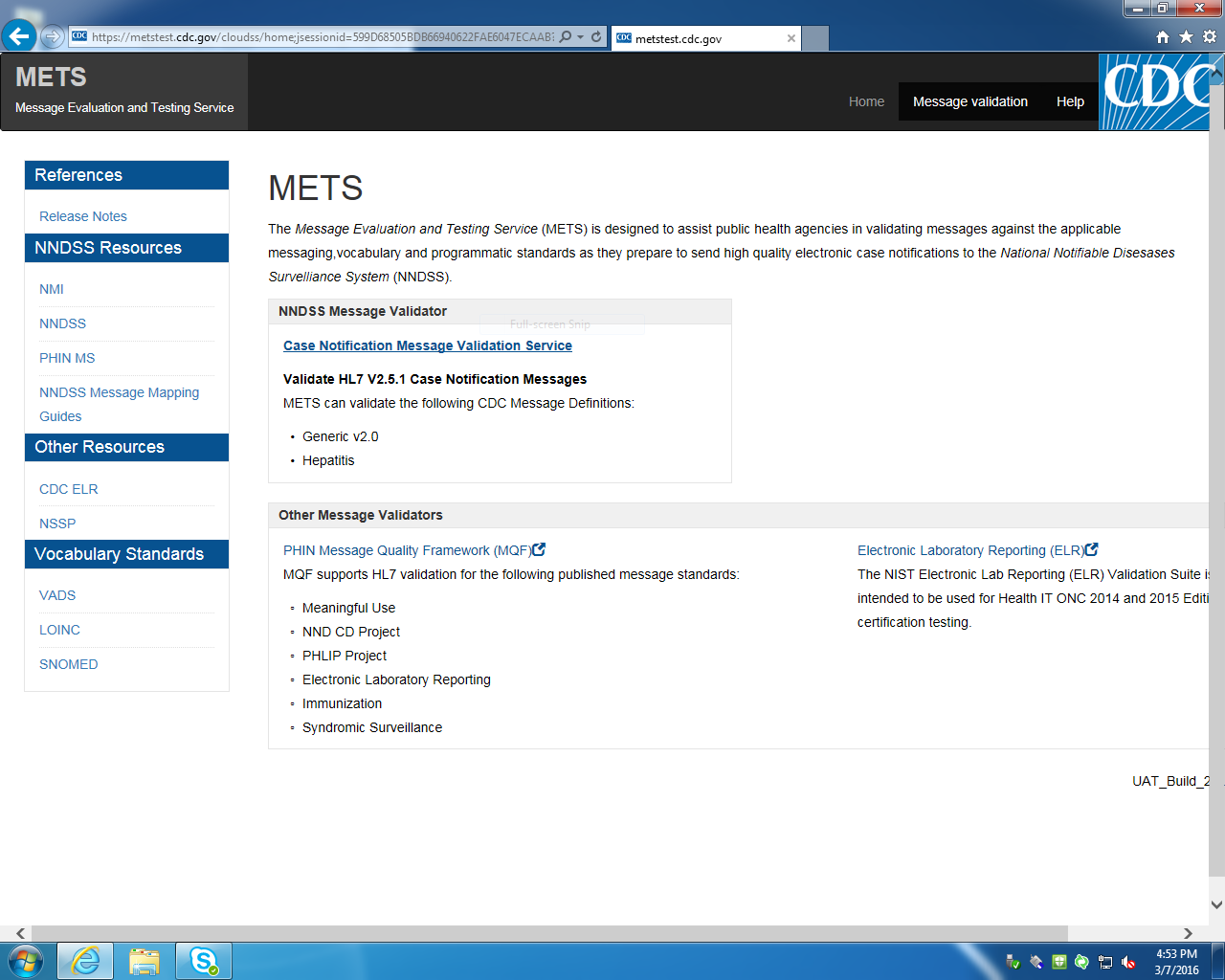 METS Message Validation
METS Message Validation
2
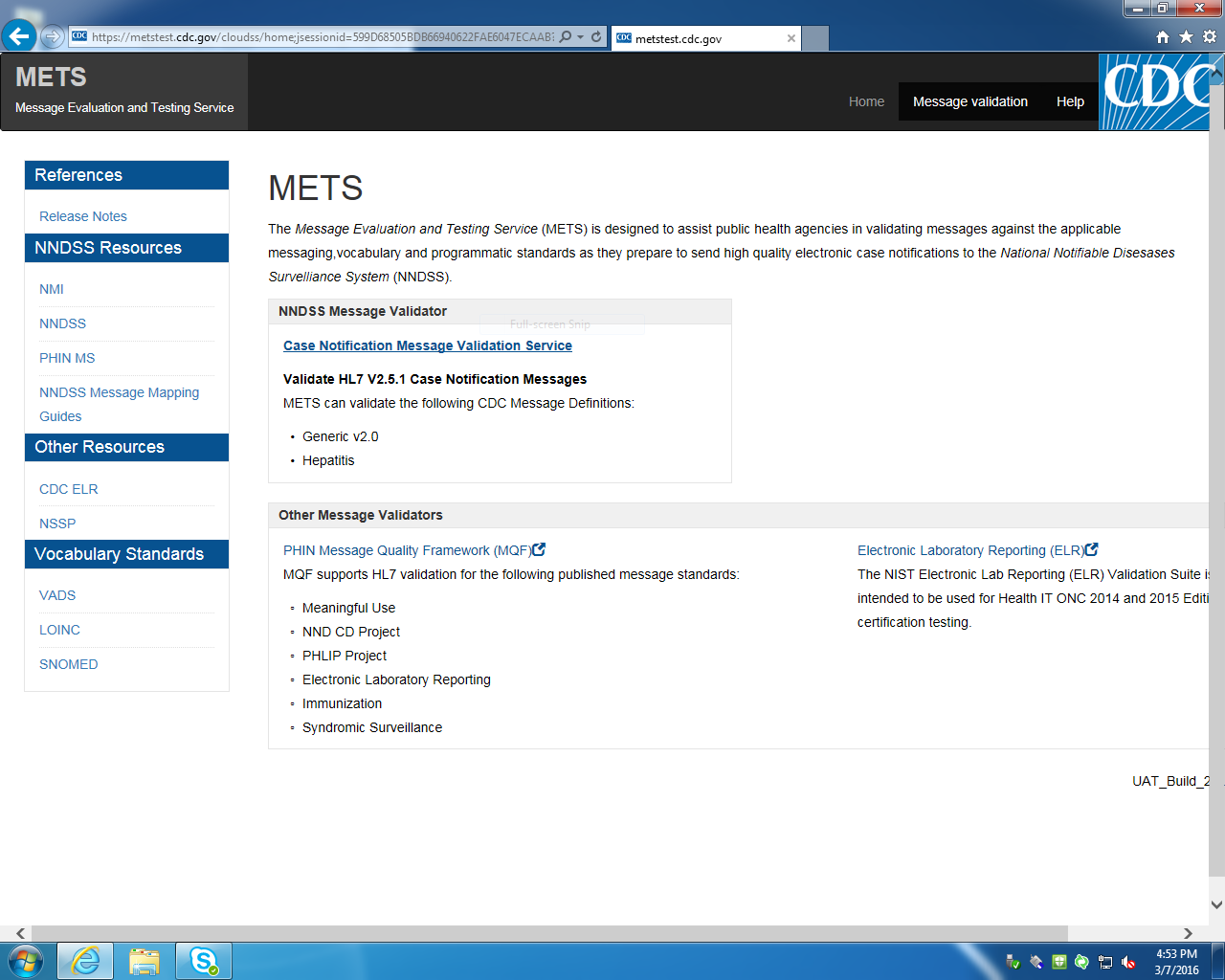 Users have two options to access the Message Validation Tool on the METS Landing Page
1
METS Validation Tool
METS Validation Tool
After accessing the Message Validation Tool, users may directly input a message or upload an accepted message file (.TXT and .HL7) for testing.
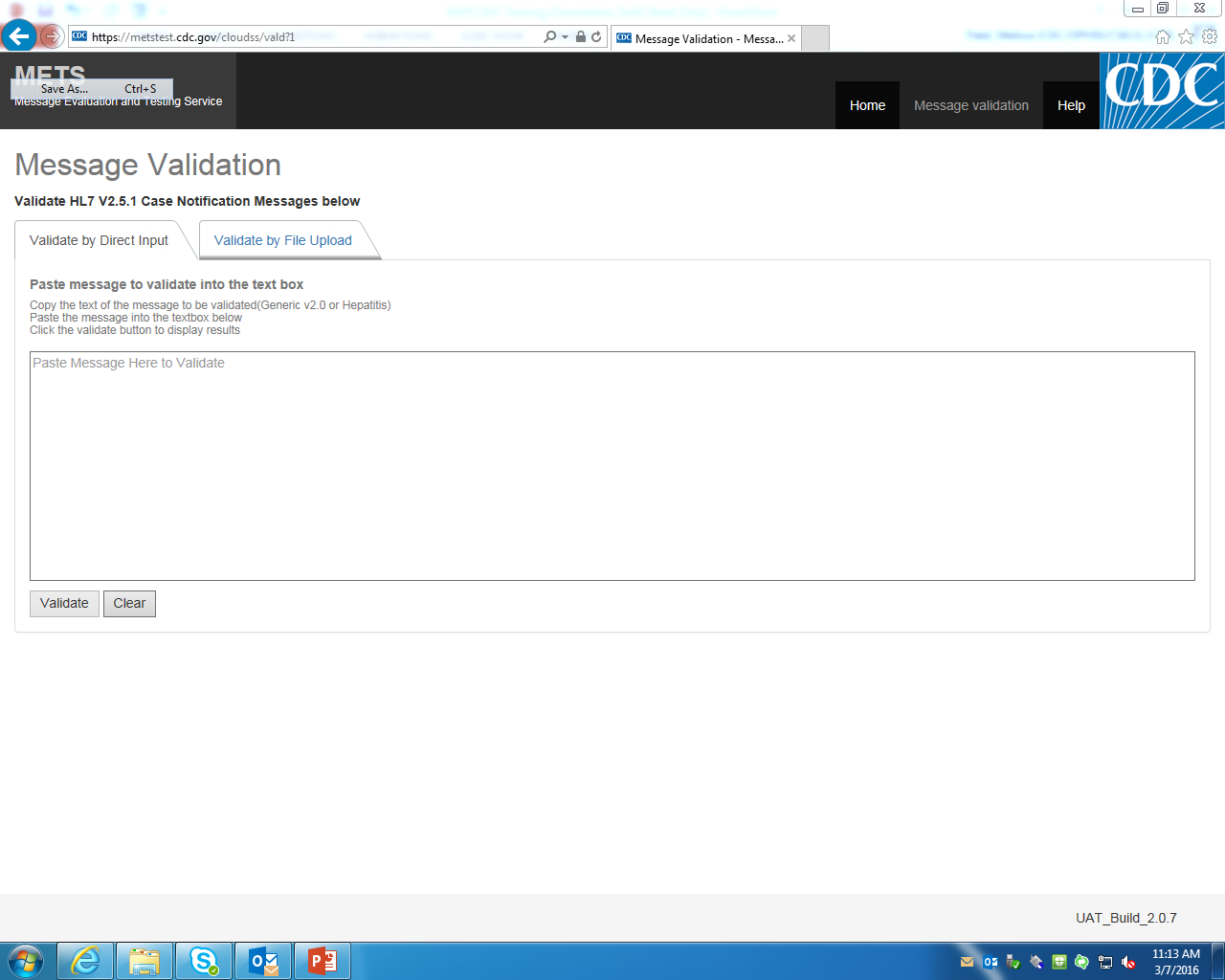 Users may input a message directly into METS by using the Validate by Direct Input feature or upload a message file by using the Validate by File Upload
Select the Validate button to complete the message validation
METS Validation Tools
METS Validation Tools
After selecting a “Message Validation” link, users may validate their raw messages by using the following options:
After the user inputs the message to be validated, a pop-up window with the Validation Results will appear. It will include:
Validation Warnings and Errors
Message Text
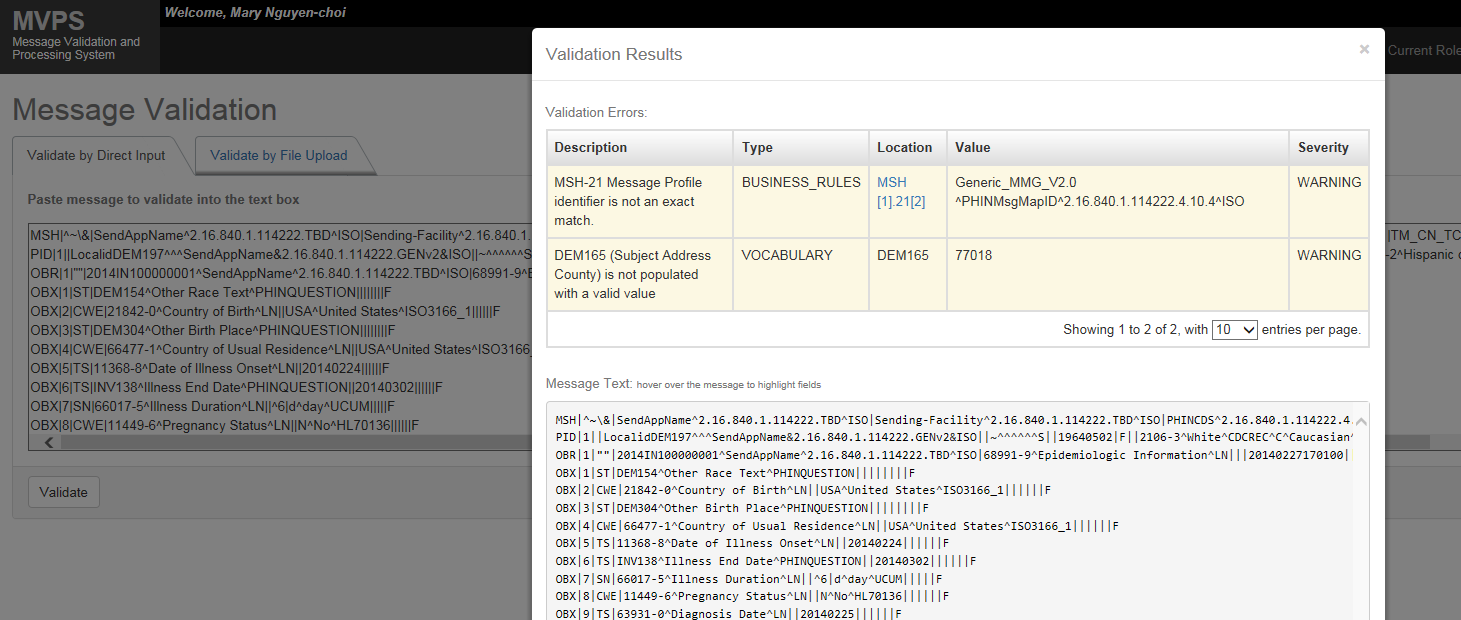 MVPS Support
MVPS Support
Please email edx@cdc.gov for all MVPS related questions. All questions will be directed to a member of the MVPS Support Team.